Campaña de Seguridad Vial
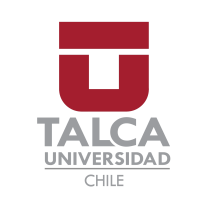 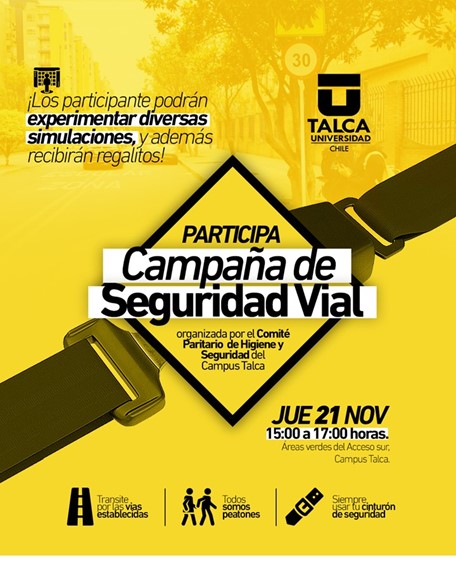 Comité Paritario de Higiene y Seguridad
Universidad de Talca
Campus Talca
C.P.H. y S. Campus Talca
Campaña de Seguridad Vial
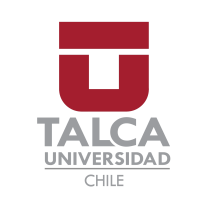 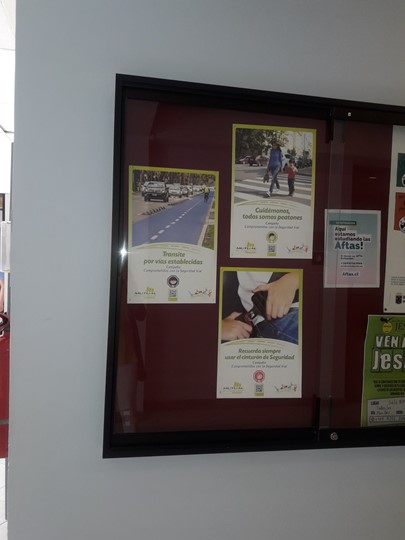 Publicidad de 
Campaña en Ficheros
C.P.H. y S. Campus Talca
Campaña de Seguridad Vial
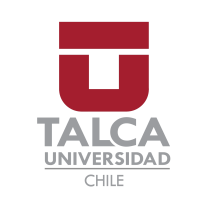 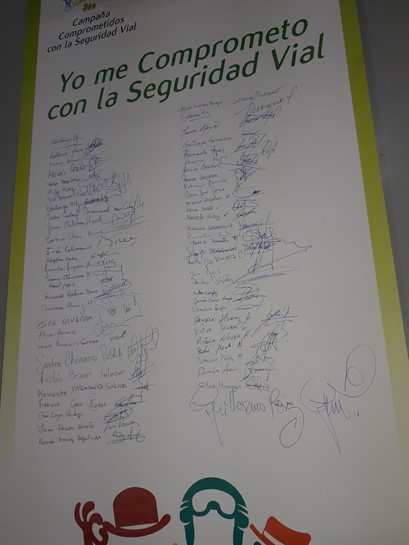 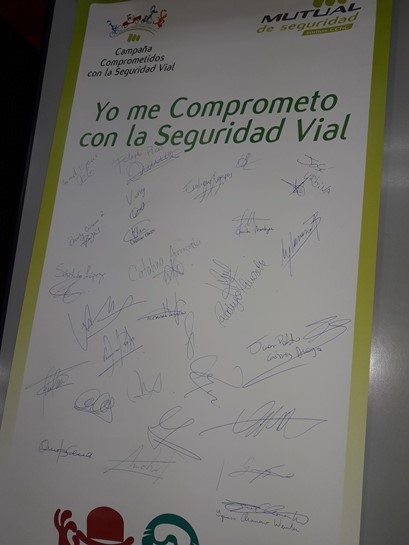 Entusiasta 
participación
C.P.H. y S. Campus Talca
Campaña de Seguridad Vial
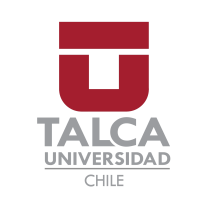 Actividad de simulación
de conducción bajo la influencia del alcohol
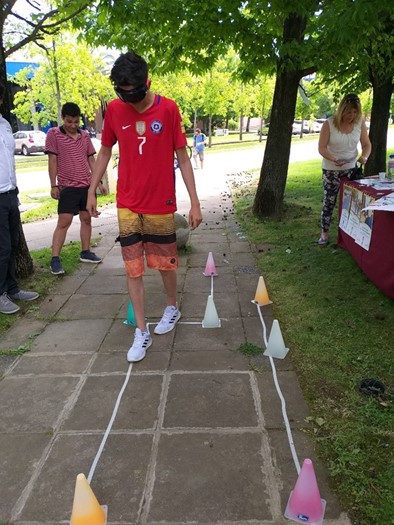 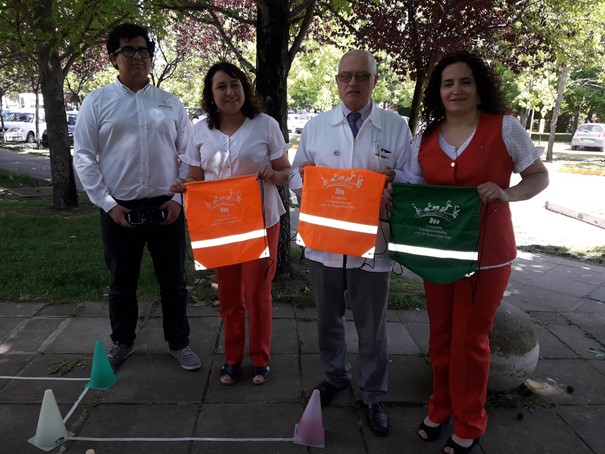 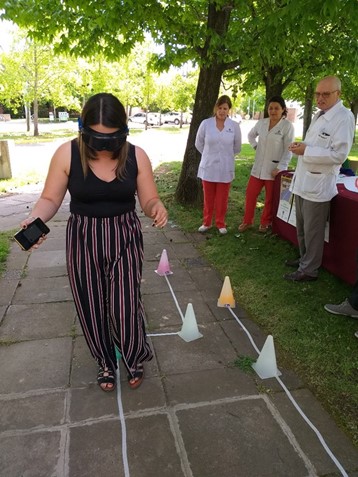 C.P.H. y S. Campus Talca
Campaña de Seguridad Vial
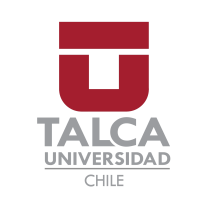 Conversaciones y actividades simuladas
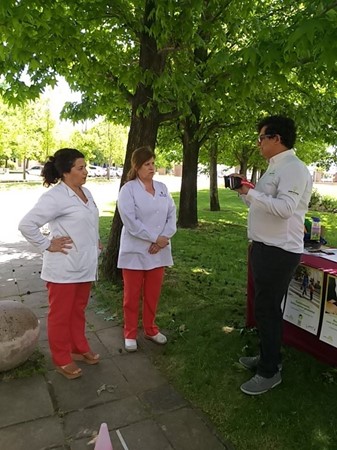 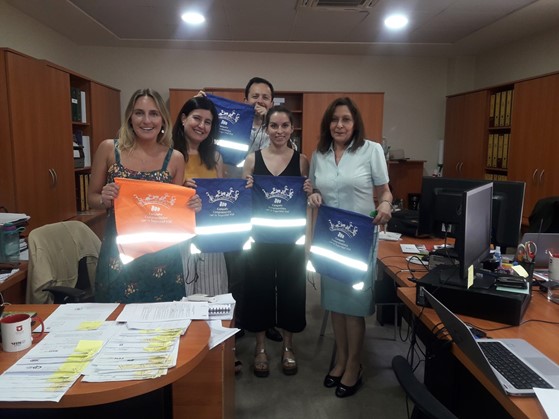 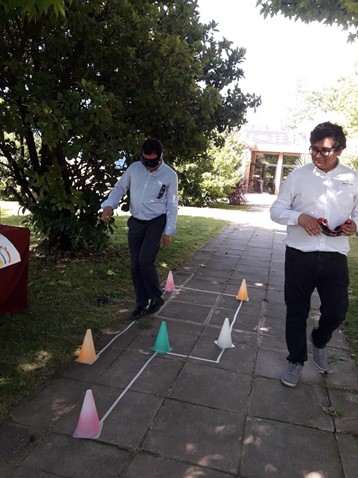 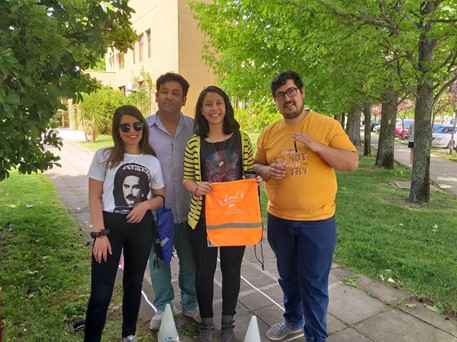 C.P.H. y S. Campus Talca
Campaña de Seguridad Vial
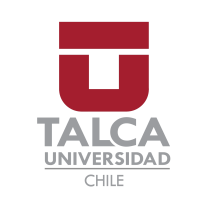 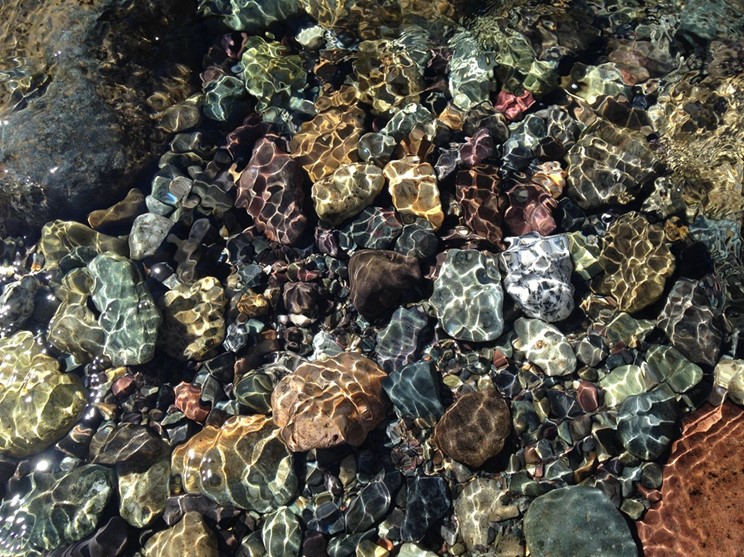 Activa y entusiasta participación del 
Comité Paritario de Higiene y Seguridad
Universidad de Talca
Campus Talca
Gracias
C.P.H. y S. Campus Talca